Klas 8
Geschiedenis en biografieën 
van belangrijke uitvinders

De moedige vóórlopers van onze moderne tijd
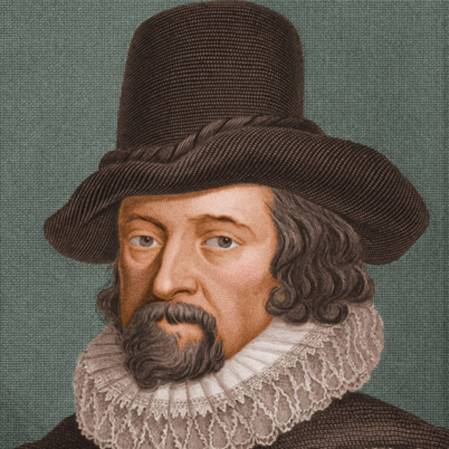 Francis Bacon, geleerde (1561-1621)

“Wij moeten de aarde op de pijnbank leggen om haar geheimen te ontfutselen”

Een gedachte die erg past bij de tijdgeest van de renaissance. Maar is dit ook gebeurd? Is de aarde op de pijnbank gelegd?
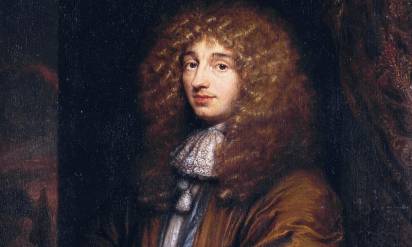 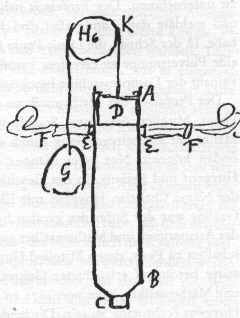 Christiaan Huygens 1673
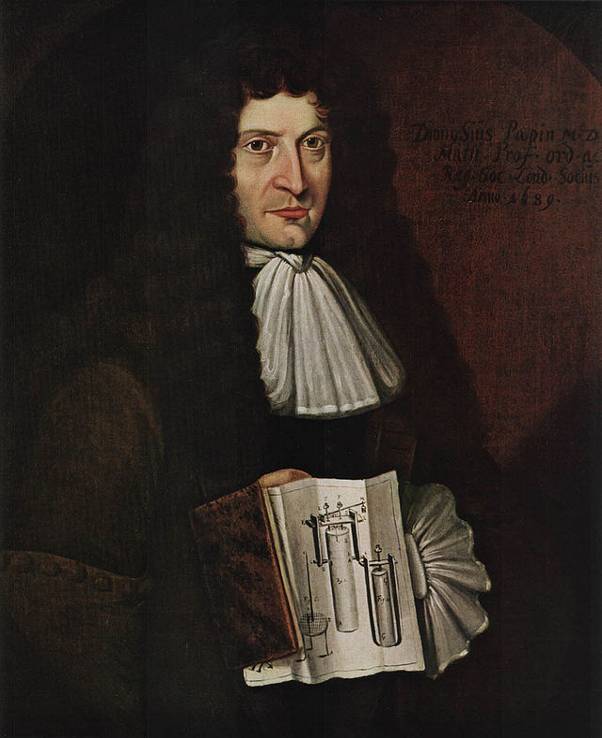 Denis Papin
(1647-1714)
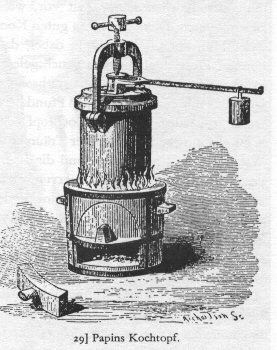 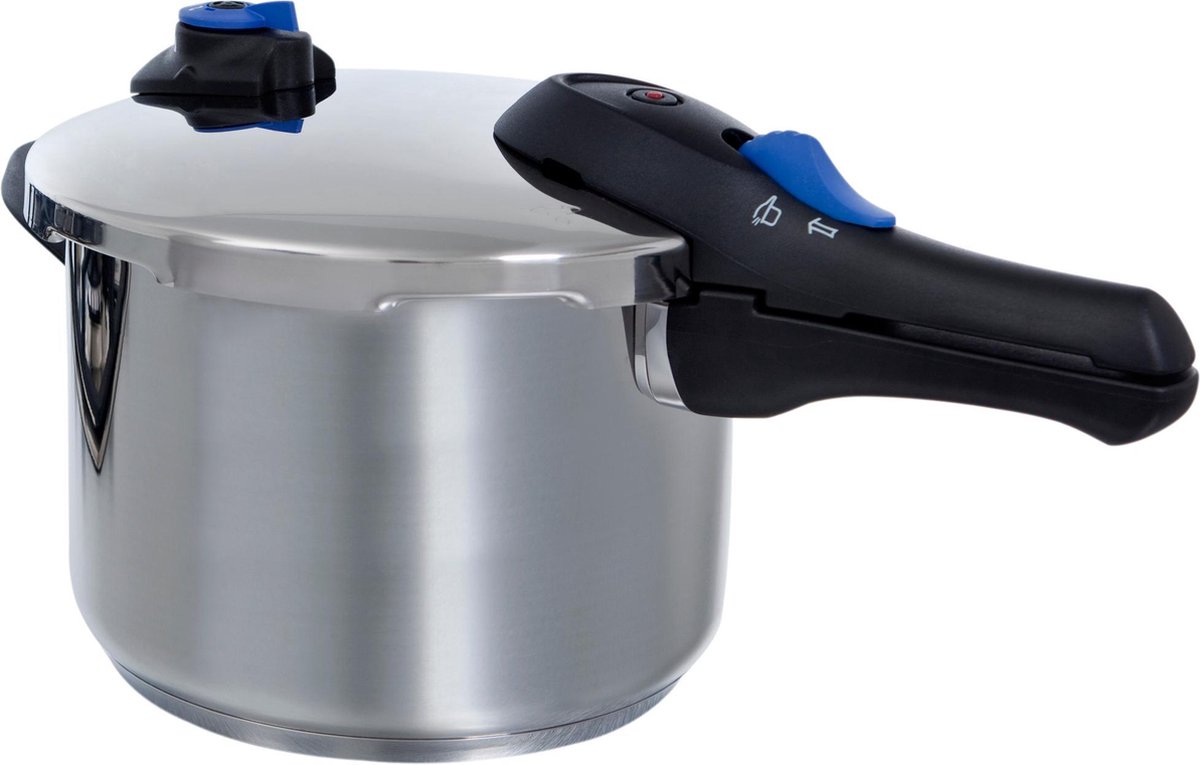 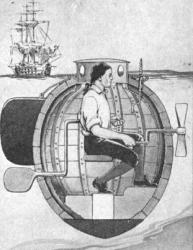 Papin ‘s duikboot met kijkvenster en trap-aandrijving
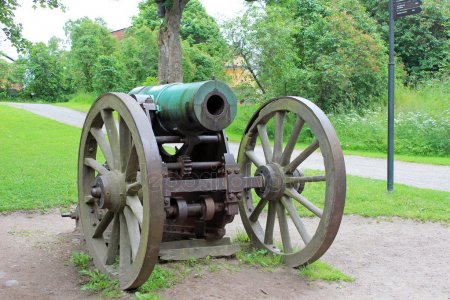 Een kanon op stoom, zoals Papin dat had bedacht
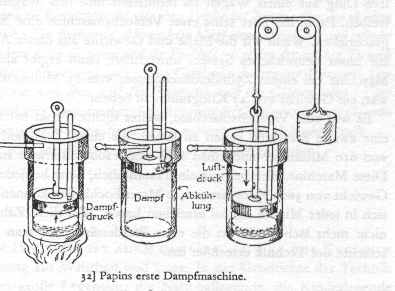 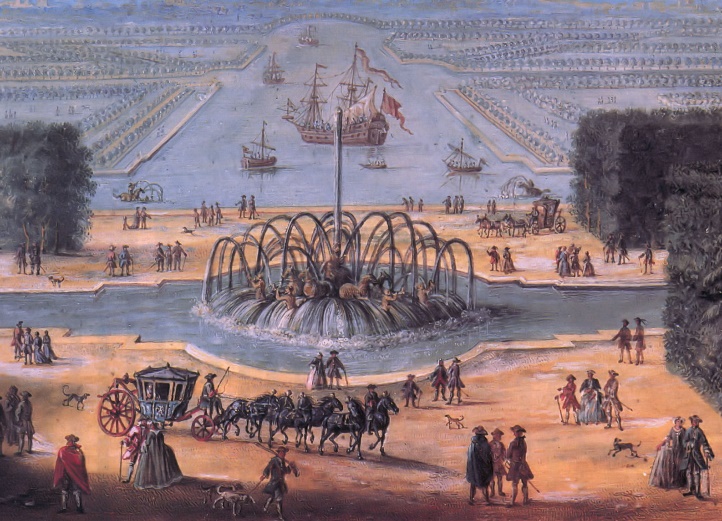 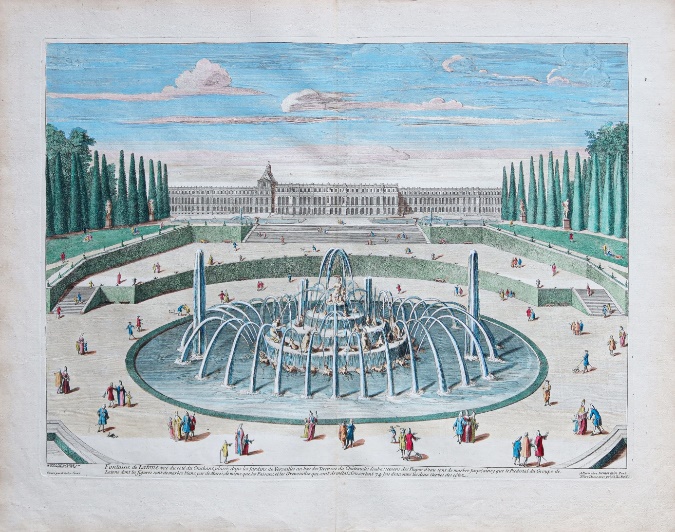 Oude prenten van de waterwerken van de Franse koning
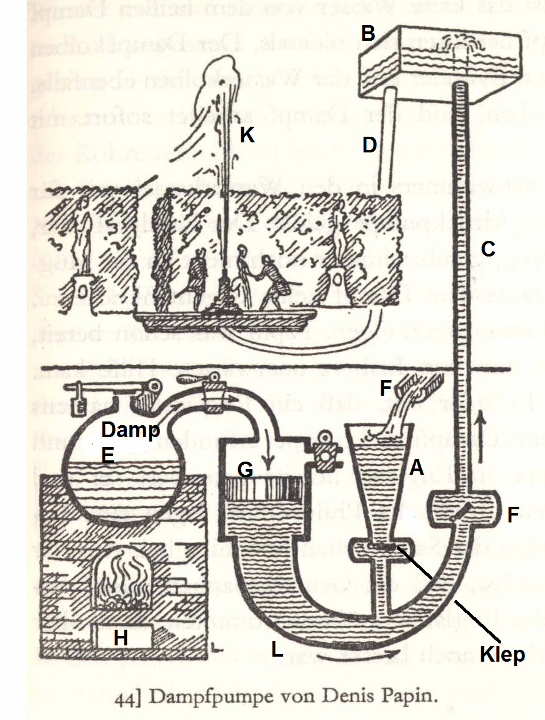 Voorloper stoommachine van Denis Papin met drijvende zuiger om de fontein te laten ontspringen in het park van de landgraaf
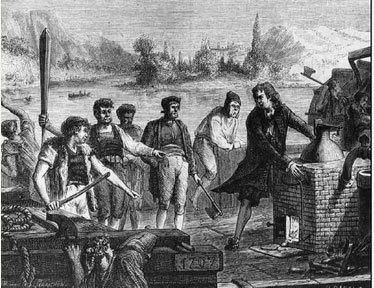 Oude afbeelding met mannen die van plan zijn het scheepje 
van Papin kort en klein te slaan
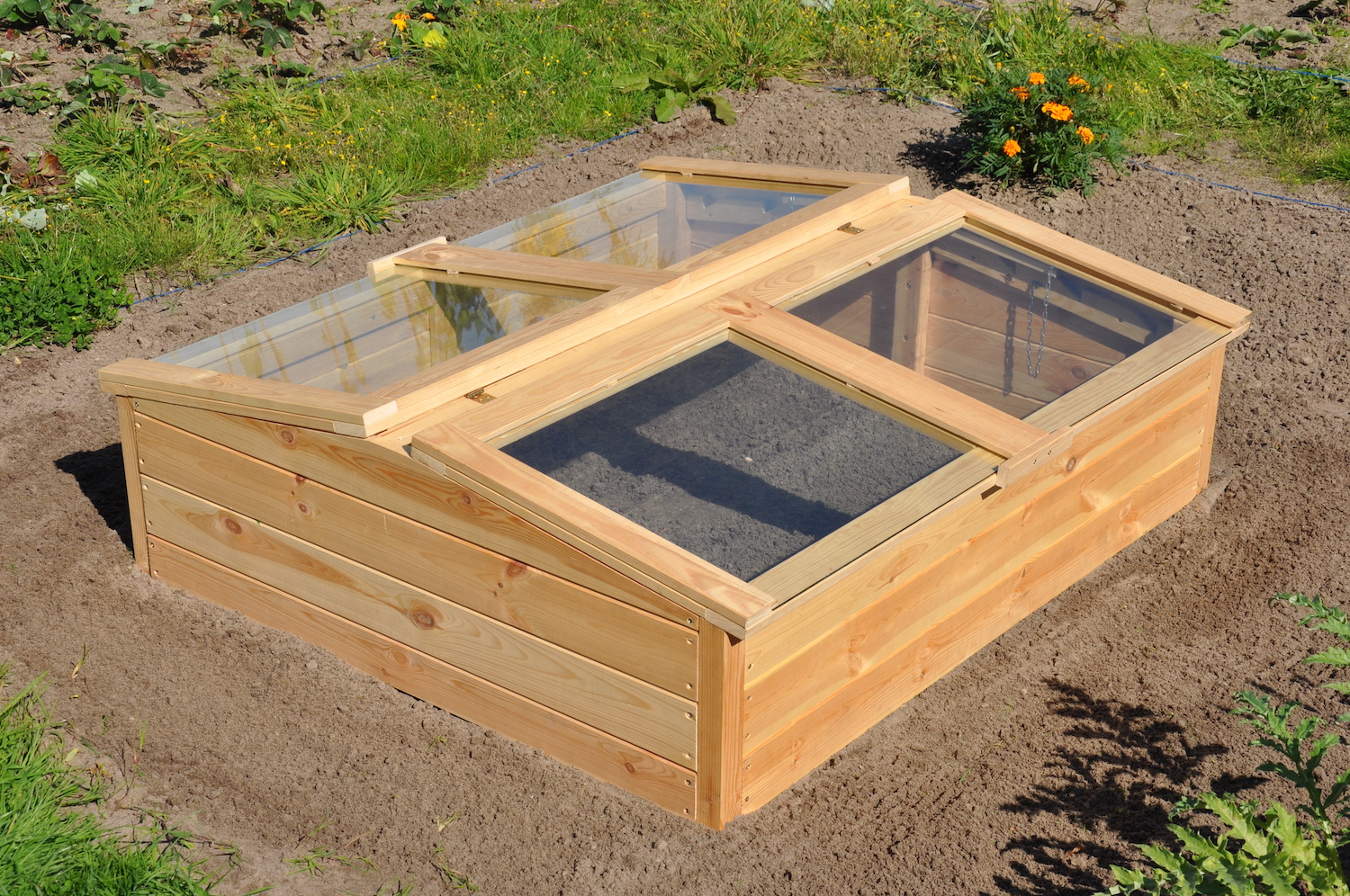 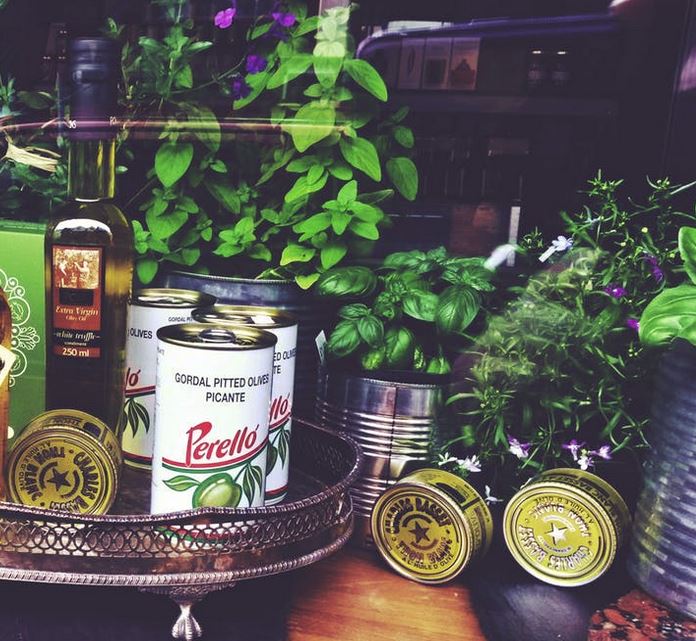 Vlak voordat de levensvlam van Papin definitief dooft komen nog twee uitvindingen van zijn hand: voedsel conserveren in blik en de broeikas
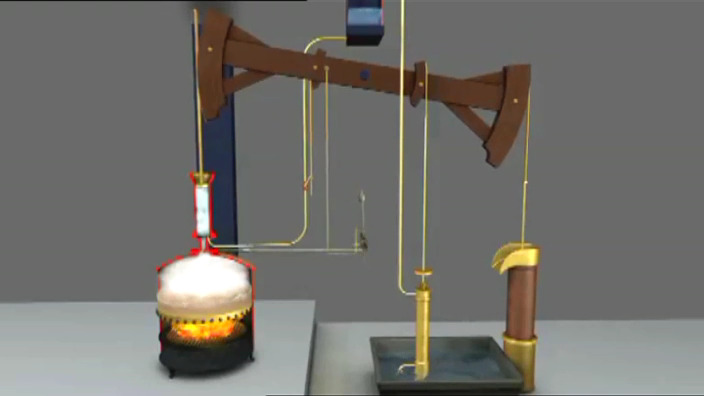 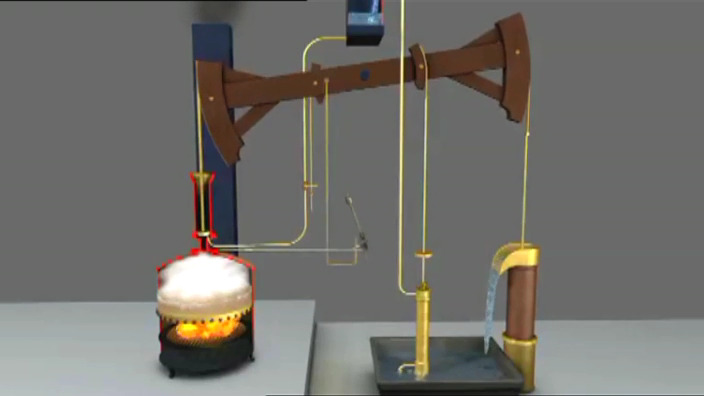 https://schooltv.nl/video/de-stoommachine-gebruik-van-water-en-onderdruk/#q=%22stoommachine%22
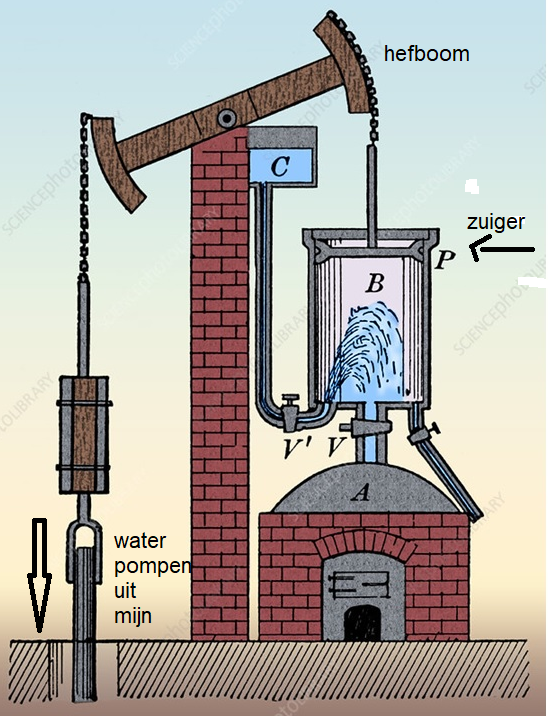 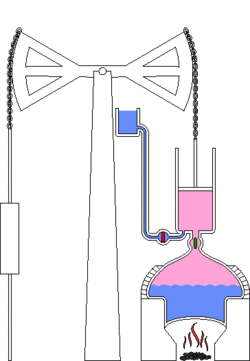 Stoommachine van Newcomen uit 1712
Er moet telkens water in de cilinder gespoten worden, waardoor deze afkoelt en slecht werkt
Einde